學校週邊交通事故發生熱點地圖(106年7-12月)
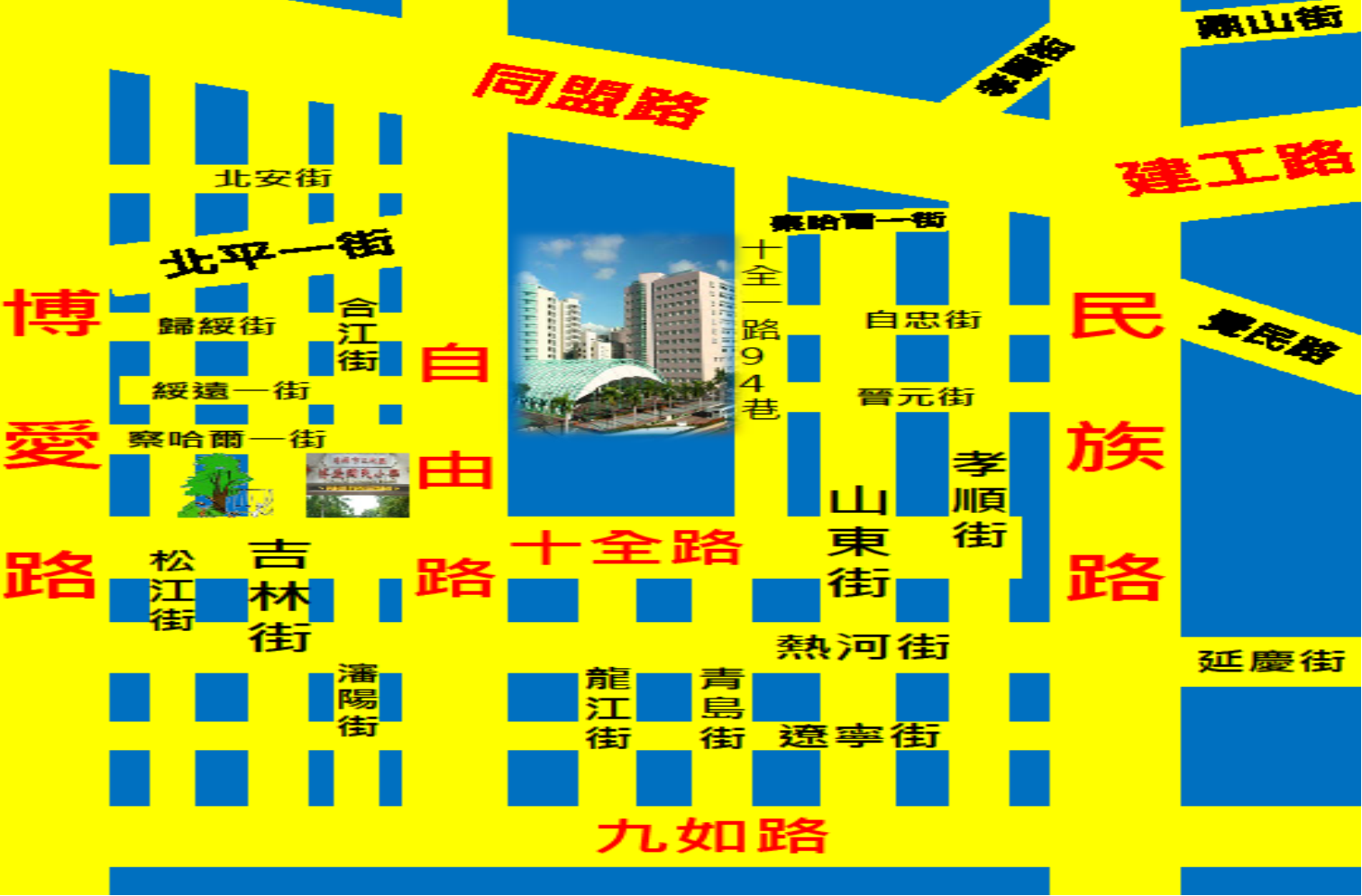 7件
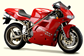 9件
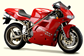 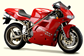 4件
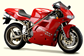 1件
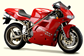 2件
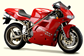 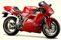 6件
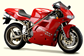 7件
9件
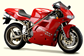 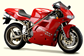 1件
6件
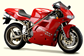 2件
4件
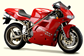 1